2023-25 Local Projects Update
Chehalis River Basin Flood Authority
9/15/2022 (update to 9/01/2022 Chehalis Basin Board presentation)
Issued Request for 2023-25 Local Project Proposals
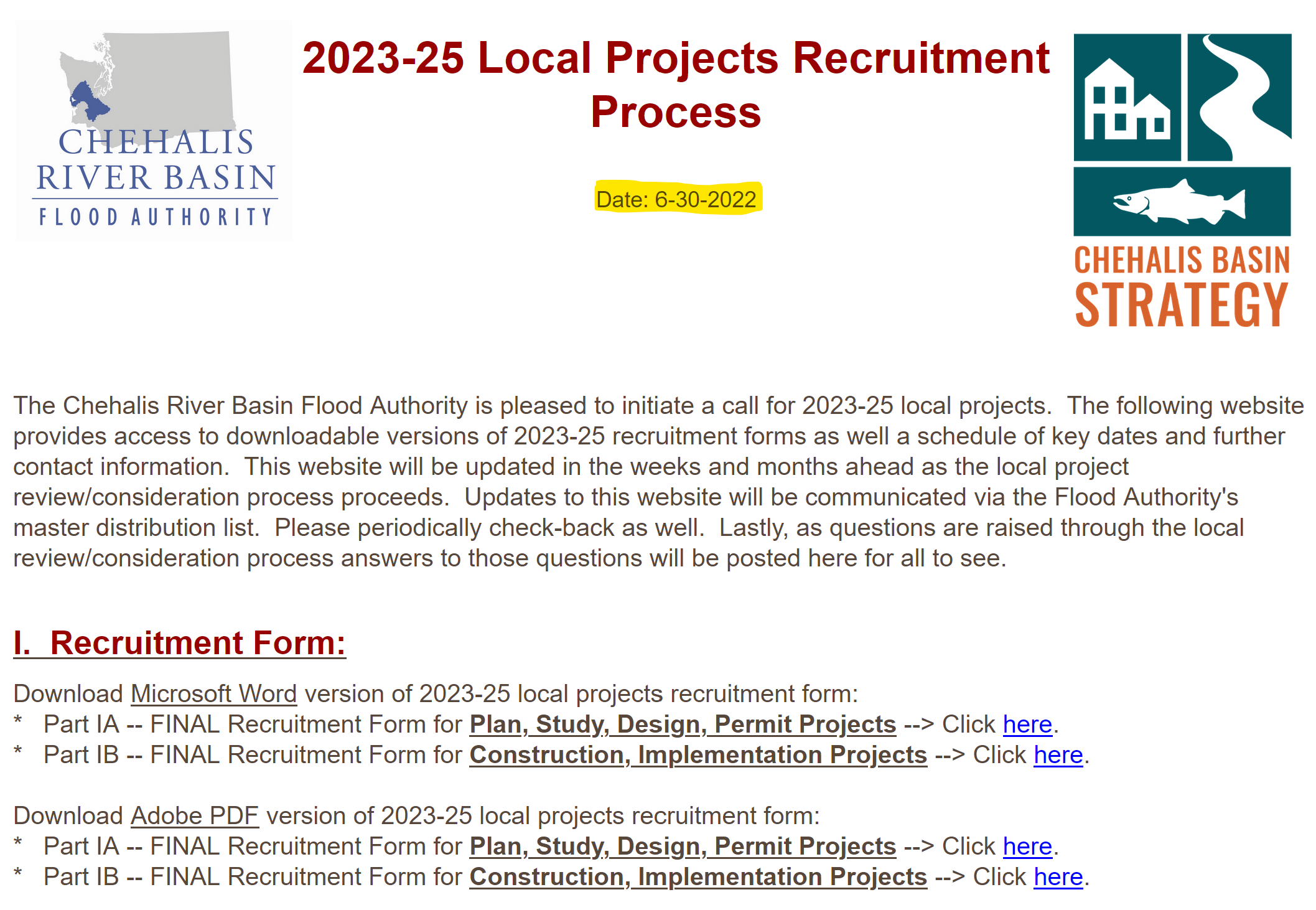 Schedule/PROCESS
15 Proposals Received, 5 Project Types
Sept:     1. Refine costs       2. Refine scopes of work       3. Secure additional information
Oct/Nov:     4. Review, score, rank  		Nov/Dec:     5. Make recommendation
15 Proposals Received, $25,971,170
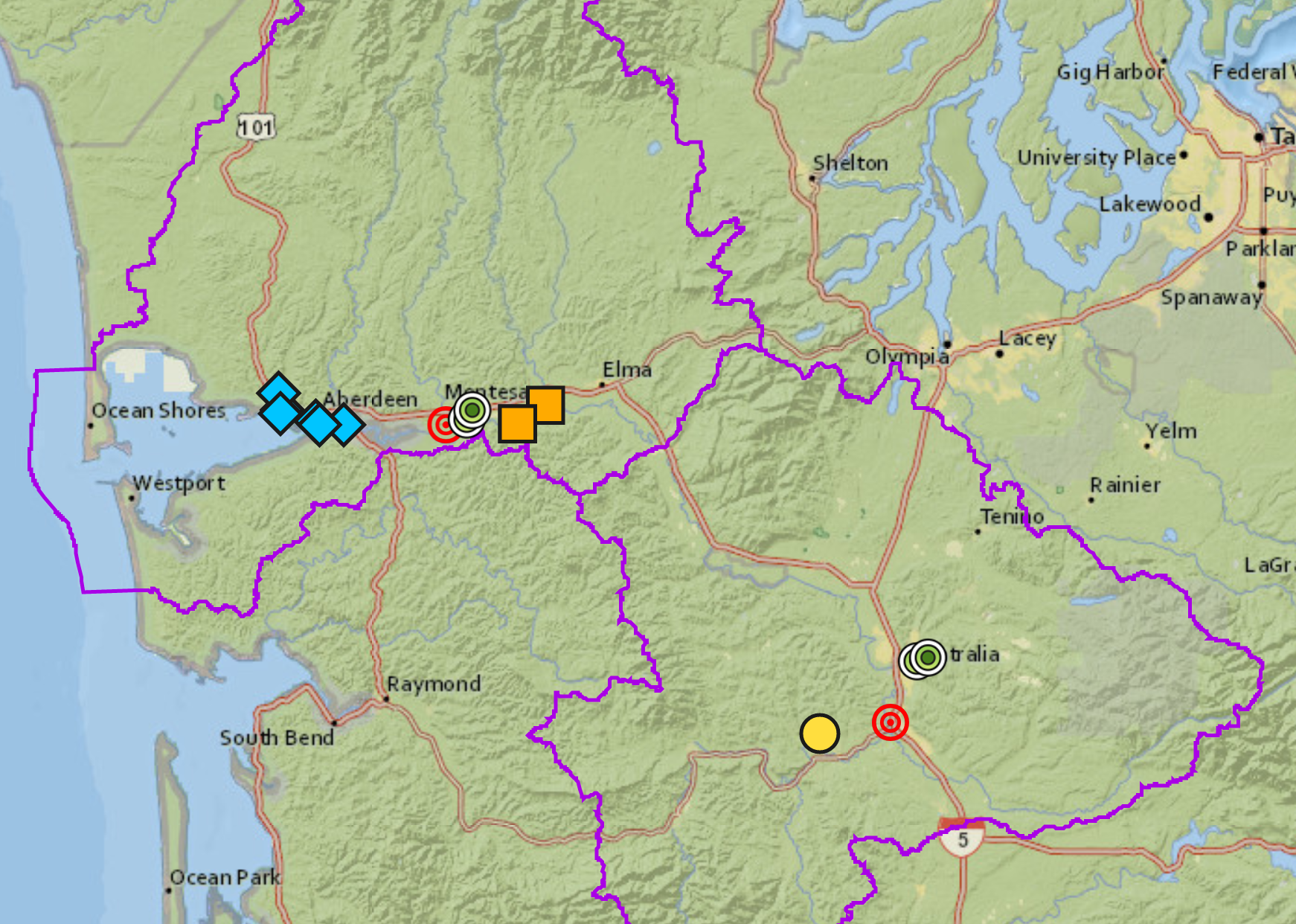 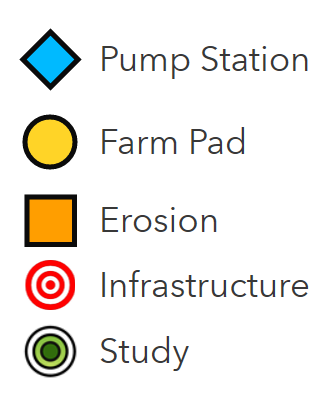 View interactive map
https://arcg.is/0rOj450
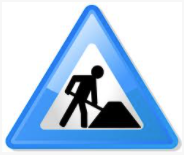 Sept:   1. Refine costs     2. Refine scopes of work     3. Secure additional information
Oct/Nov:   4. Review, score, rank  		Nov/Dec:   5. Make recommendation
15 Proposals Received -- Continuation, Construction
Sept:     1. Refine costs       2. Refine scopes of work       3. Secure additional information
Oct/Nov:     4. Review, score, rank  		Nov/Dec:     5. Make recommendation
15 Proposals Received – 9 Entities/Sponsors
Sept:     1. Refine costs       2. Refine scopes of work       3. Secure additional information
Oct/Nov:     4. Review, score, rank  		Nov/Dec:     5. Make recommendation
15 Proposals Received, $25,971,170
Next Steps
Sept:     1. Refine costs       2. Refine scopes of work       3. Secure additional information
Oct/Nov:     4. Review, score, rank  		Nov/Dec:     5. Make recommendation
Key Considerations
Previous funding amounts versus current need.

Maximum cost.

Review/ranking/scoring vis-à-vis current priorities.

Continuing to identify and support projects that deliver:
the most flood protection
the soonest
for the most
with the least cost
with the greatest ROI

Early cultural/archaeological screening.
Previous Funding Amounts (State Capital Budget Local Projects Allocation):

2012-13 -- $  5.0M
2013-15 -- $10.7M
2015-17 -- $15.7M
2017-19 -- $  9.6M
2019-21 -- $  6.3M
2021-23 -- $  4.1M

                        $51.4M
Sept:     1. Refine costs       2. Refine scopes of work       3. Secure additional information
Oct/Nov:     4. Review, score, rank  		Nov/Dec:     5. Make recommendation
Questions or Discussion
Scott Boettcher, Staff
Chehalis River Basin Flood Authority
360/480-6600
scottb@sbgh-partners.com